CS3630 Project 2 Report(Summer 2022)
Name: XXX
GT Email: XXX
GT Username: XXX
1.1 State Abstractions
Is the following method used a Bayesian or Frequentist approach?

Finding probability of getting a one after rolling dice 1000 times 



Finding probability of getting A in CS 3630 next semester



Finding the probability of Rafael Nadal winning the 21 grand slam titles
<Put your answer here, replace this text>
<Put your answer here, replace this text>
<Put your answer here, replace this text>
1.2 State Abstractions
What will be the discrete distribution if the robot ALWAYS starts out in the Living Room ?
<Put your answer here, replace this text>
2.1 Actions over time
Even though the CPT above has 100 numbers in it, how many independent degrees of freedom do we actually have when specifying this CPT?
<Put your answer in this textbox, replace this text>
2.2 Actions over time
If we start from the Dining Room and attempt to go left, i.e., action A0 = L, what is the PMF over the next state?
<Put your answer in this textbox, replace this text>
3.1 Dynamic Bayes Nets
Execute the ancestral sampling, provided in the code, multiple times. What do you observe? What do you think is the state of X1?
<Put your answer in this textbox, replace this text>
3.2 Dynamic Bayes Nets
We see that we are starting in the living room when we are running the ancestral sampling algorithm. 
What would you change to always start in the office?
<Put the variable and the value here, replace this text>
4.1 Perception with Graphical Models
Calculate the size of the table needed to enumerate the posterior over the states S the robot dynamic Bayes net from the previous section, given the value of all observations O and actions A.
<Put your answer in this textbox, replace this text>
4.2.A Perception with Graphical Models
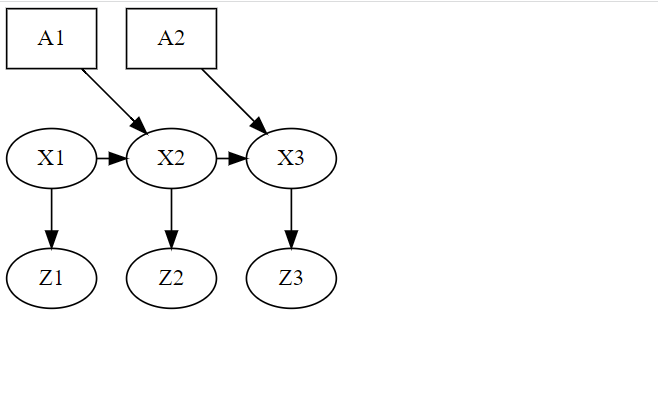 Given the DBN from the textbook,
If the actions and the measurements are known, what does the factor graph look like?
<Create the factor graph here>
<All the variables are provided, please use only ones which are necessary. Connect them using an arrow line[provided in shapes]>
X1
Z1
A1
X2
Z2
A2
X3
Z3
4.2.B Perception with Graphical Models
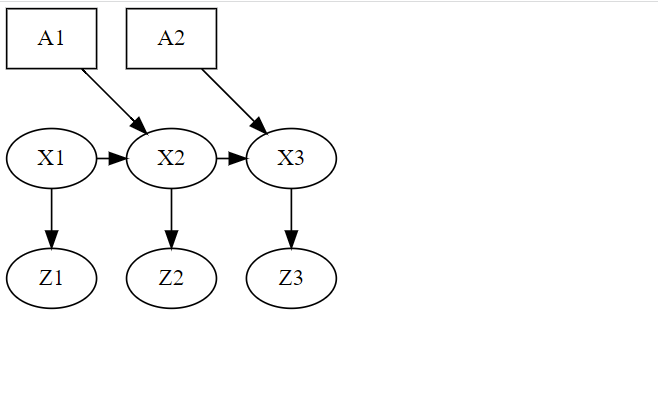 Given the DBN from the textbook,
If the actions and the measurements are unknown, what does the factor graph look like?
<Create the factor graph here>
<All the variables are provided, please use only ones which are necessary. Connect them using an arrow line[provided in shapes]>
X1
Z1
A1
X2
Z2
A2
X3
Z3
4.2.C Perception with Graphical Models
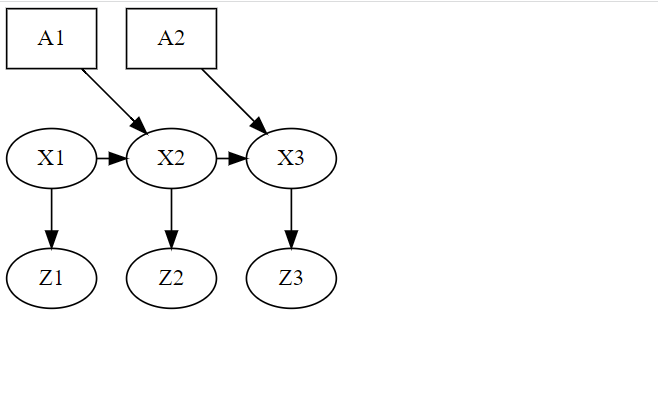 Given the DBN from the textbook,
If the actions and the measurements are unknown, but the trajectory of the states is known, what does the factor graph look like? Do you observe any direct findings from the factor graph?
<Create the factor graph here. Replace the text here with your observation >
<All the variables are provided, please use only ones which are necessary. Connect them using an arrow line[provided in shapes]>
X1
Z1
A1
X2
Z2
A2
X3
Z3
4.3 Perception with Graphical Models
Please plot the graph from the coding section (2.4) which compares the time complexity of Naïve MPE implementations vs GTSAM implementation
<Insert the plot here, replace this text>
What is the time complexity of MPE when enumerating over an N different number of states?
<Replace the text with the right answer from following options>
  ● Linear(ax+c)      ● Cubic(ax3+c)     ● Quintic(ax5+c)   ● Exponential(ex+c)
5. Markov Decision Process
What is roll out? What is roll-out reward?
<Put your answer in this textbox, replace this text>
5. Markov Decision Process
Compare two control tapes provided in the code and provide your findings on how to create an optimal one.
<Put your answer in this textbox, replace this text>
6. Feedback
Please provide feedback on the coding portion of the project. How did it help your understanding of the material? Is there anything that you think could have been made more clear?
<Put your answer in this textbox, replace this text>